Work for ETC ICM
Prepared by Dr. Monika Peterlin
Institute for water of the Republic of Slovenia


EIONET NRC MEETING, Ljubljana,  
2.-3.October, 2013
Content
Organisation of ETC ICM
Content of work
EEA regular dataflow: Eionet and the WISE SoE dataflow
The core objective of the EEA is to produce European, pan-European and regional thematic and integrated assessments.
Eionet
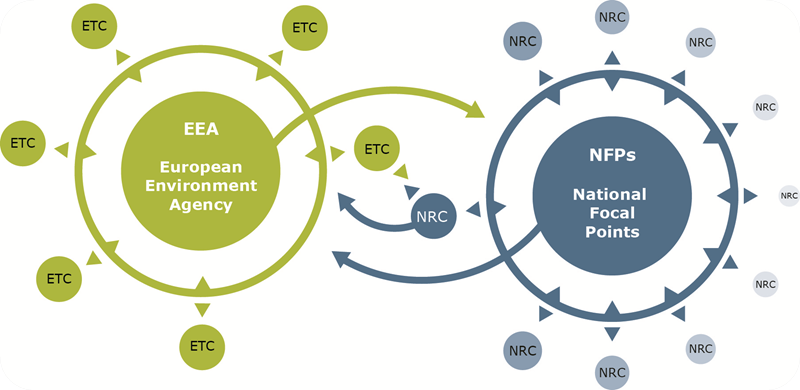 Timely, nationally validated, high-quality data & expertise
ETC ICM 2011-2013
- 1 consortium- 21 partners - from 14 countriesDE, CZ, NL, DK, EL, ES, IT, UK, NO, FR, FI, SI, AT, HU- Lead Partner: CENIA- Fresh water team lead: NIVA- Marine team lead: IWRS (M. Peterlin)- ETC-ICM 2014-2018 – new contract
Work planning and work division
3 teams:
Marine team
Fresh water team
Data team

Yearly work planning: Implementation Plan (2013)
IWRS tasks related to marine:
Marine and maritime data
Marine and Maritime Indicators and Assessments

IWRS tasks related to fresh water:	
Inland water data centre – WISE and data flows
WISE infrastructure and systems – SEIS implementation
Inland water indicators and assessments
IWRS Tasks 2013 (MT)
1.5.1. Marine and maritime data     
 1.5.1.a  Support to MSFD implementation and development of WISE Marine 
 	- MSFD data visualisation in WISE Marine 
 1.5.1.d  WISE SoE data flows                                     
	-  Update of WISE SoE and priority data flows on TCM needed for CSIs 
	-  Support for indicators and data reports 
	-  2013 reference databases 
 1.5.1.e Implementation of a marine litter watch (IWRS lead)
		-  Coordination
		-  Pilot case studies for the EoE Watch on marine litter  
		-  Support the TSG Marine Litter 2013 beach litter activities 
 1.5.1.f  Bathing water reporting and visualisation – coastal part
IWRS Tasks 2013 (MT)
1.5.2.	 Marine assessments and indicators    
 1.5.2.b 2014 Marine Baseline Assessment   (IWRS & JNCC lead) 
		- Coordination
 		- Data extraction from MSFD database
 		- Static maps based on MSFD database
		- Filled MSFD output content reports
	 	- Proposal for MSFD regional and European level assessment
 		- EEA/ETC Workshop on first analysis for milestone 1-3, May 2013
 		- Marine team meeting
 1.5.2.d  Assessment of marine protected areas
		- Spatial statistics on marine protected areas
		-  Spatial statistics on national designated marine sites
6.0.10.b Networking with Eionet
		- NFP/Eionet meetings
IWRS Tasks 2013 (FW)
1.4.1 Freshwater data centre – WISE

 1.4.1.a WISE SOE data flows and visualisation (maintenance and development of new datasets)
 		- Update of WISE interactive maps
 1.4.1.b  WISE Water Directives data flows (maintenance and development of new datasets, streamlining European level water reporting)
 		- ROD 
 		- Update of EEA water web pages 
 1.4.1.c Bathing water reporting and visualisation – freshwater part

1.4.3. Freshwater indicators and assessments
IWRS staff 2013
Fresh waters – 1  
Marine waters – 4

Time used for the ETC work depends on the task, varies 10-80% per person in 2013; 
Requirements vary from year to year
Products
Reports:
Bathing waters report (yearly)
Environmental state and outlook report 2010
Water report (2012)
MSFD Data report (2013)
Marine Baseline Assessment (2014)
Other:
Wise maps
Indicators (yearly)
Experience from ETC work
Requires discipline and long term planning;
Many deadlines, needs good work organization;
Many opportunities to learn and gather new experience;
Exchange of knowledge with experts on EU level;
Intensive learning process for junior staff, language skills improvement;
Opportunity to participate in shaping policy and work on products with high international visibility;
Networking

Contribution to work on national level:
Improvement of competence;
Exchange of experience and knowledge with many experts from different fields and different countries;
Discuss ideas and approaches with colleges from other countries on regular basis;
Improved technical knowledge…..
Thank you for your attention